PowerApp
Kiara, Yasuo, Steven
Menu
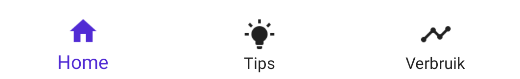 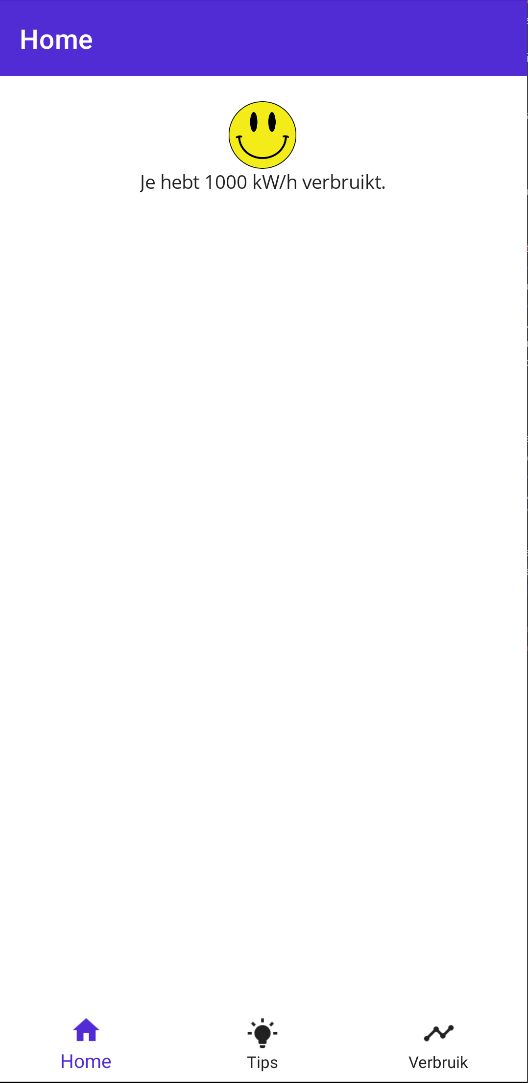 Home (HomePage)
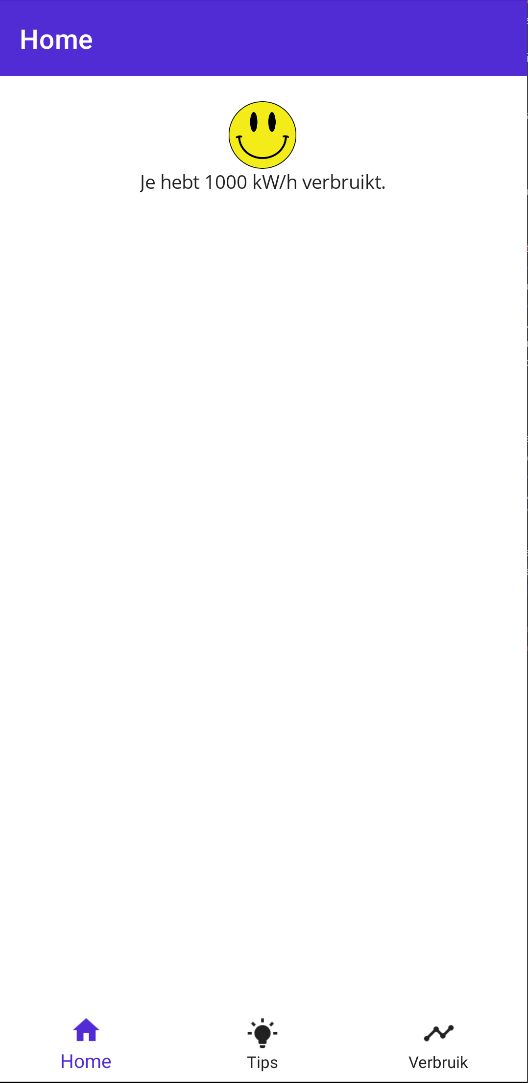 HomeViewModel (Smiling)
[Speaker Notes: Number = 1000 en is Kleiner of gelijk is aan 2000 dan zetten we IsSmiling op true en daardoor krijgen we een happy smiley.]
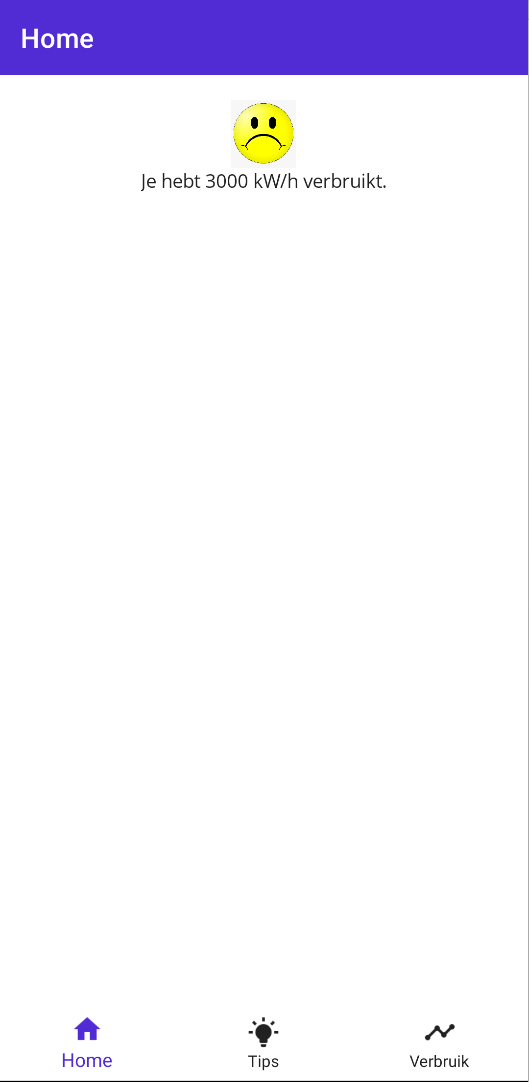 HomeViewModel (Sad)
[Speaker Notes: Number = 3000 en is groter dan 2000 dus we zetten IsSmiling op false en daardoor krijgen we een sad smiley.]
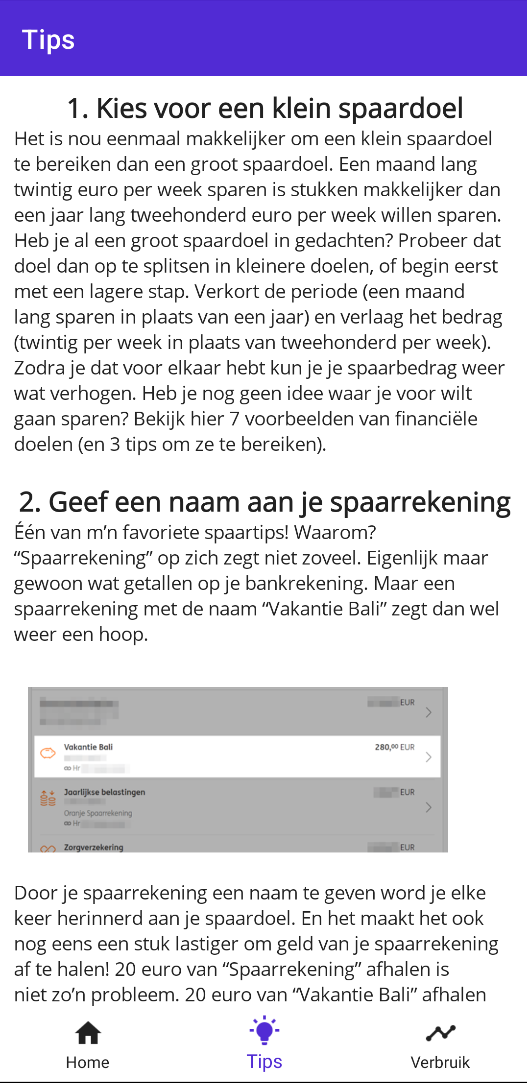 Tips (TipsPage)
[Speaker Notes: Hoe maken we een tip aan:

Voorbeeld met foto:

<StackLayout Margin="10">
 <Label
	FontSize="20"
	 FontAttributes="Bold"
	HorizontalTextAlignment="Center">
	titel hier
</Label>

<image source=“foto.png” Margin=“0,0,0,0” />

            <Label>hier uw tekst</Label>
</StackLayout>


Voorbeeld zonder foto:

<StackLayout Margin="10">
 <Label
	FontSize="20"
	 FontAttributes="Bold"
	HorizontalTextAlignment="Center">
	titel hier
</Label>

            <Label>hier uw tekst</Label>
</StackLayout>]
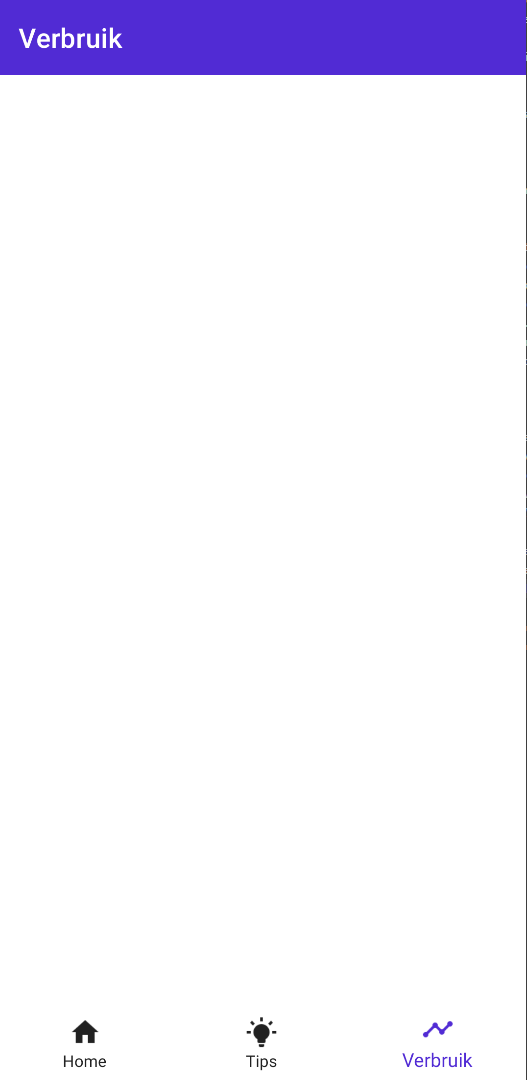 Verbruik (Verbruik Page)